আজকের পাঠে সবাই কে ধন্যবাদ
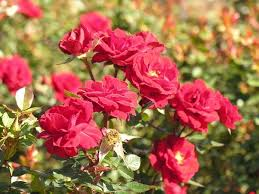 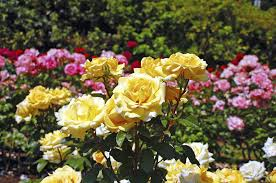 আজকের পাঠে সবাইকে ধন্যবাদ
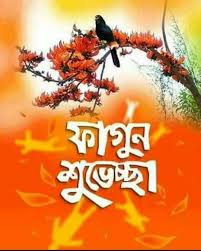 শিক্ষকের  পরিচয়
মোহাম্মদ  দাউদ শরিফ 
 সিনিয়র শিক্ষক 
 রতনপুর হাজি ছৈয় দের রহমান স্মৃতি উচ্চ বিদ্যালয় । 
  রতন পুর , ফেনি ,
মাখরাজ
শিক্ষন  ফল
মাখরাজ সম্পকে জানতে পারবে । 
 মাখরাজের উচ্চারন জানতে পারবে । 
 কুরান তেলাওতে এর  প্রয়োগ করতে পারবে ।   মাখরাজের প্রয়োজনিয়তা  বলতে পারবে ।
১ থেকে ৪ পযন্ত  মাখরাজ
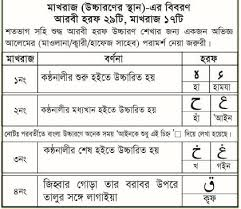 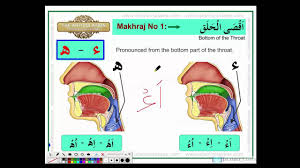 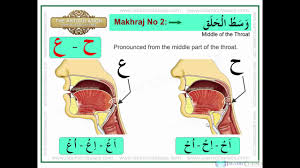 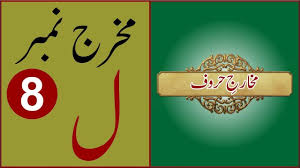 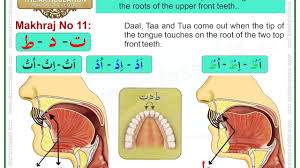 নিচের ছবি দেখে বল  কত নং মাখরাজ
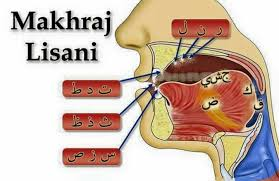 ছবি দেখে বল কত নং মাখরাজ
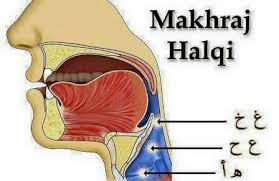 মুল্যায়ন
মাখরাজ অর্থ কি ? 
      হরফে হাল কি কয় টি ? 
       আরবি হরফ কত টি
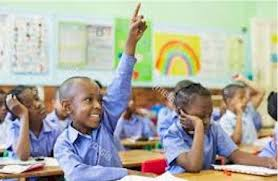 বাডির কাজ
কুরান তেলাওতের জন্য মাখরাজের ভুমিকা ।
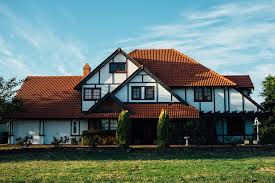